Муниципальное общеобразовательное учреждение«Средняя общеобразовательная школа № 41Сувениры для кухни своими руками
Выполнила:
ученица 7Б класса                                                                                                  Жесткова Анна.
Руководитель :
учитель технологии
Муратова Т.А.
г.Саратов 2013г.
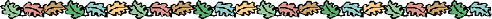 Актуальность проблемы.
Женщине всегда хотелось украсить интерьер каким-то изделием, которое было бы выполнено своими руками. Здесь значительную часть своего времени  проводит  женщина, и это, наверное, единственное самое излюбленное место, где может вместе собраться вся семья.  	И как прекрасно собраться всем вместе на кухне за чашечкой чая.

Цель проекта.
 Изготовление грелки на чайник для семейного чаепития.
задачи проекта
               - Изучить литературу, выбрать один из способов                         выполнения грелки на чайник.                      - Составить банк идей, исследовать  и выбрать лучший вариант.                       - Подготовить инструменты и материалы, организовать 
                         рабочее  место.                       - Изготовить изделие, оформить его. 5.Оценить качество работы .
требования к изделию           Изделие должно быть:           практично, качественно исполнено, оригинально, красивым по внешнему        виду, компактно, экономично.
Обоснование выбора темы проекта              Каждая из нас принимала дома гостей, угощала чаем и сладостями. Чаепитие для женщин - весьма приятная церемония. За чашечкой чая можно поделиться с подругой важными вещами, спросить совета, да и просто весело от души поболтать, расслабиться, хорошо провести время. Когда мы чаёвничаем с подругой или с семьей, то время летит незаметно. Нами незаметно выпивается не одна кружка чая. Бывает, очень досадно, что чай быстро остывает. Чтобы этого избежать, чтобы подольше сохранить тепло  чая, и придуманы грелки на чайник.
Разработка идеи Грелку на чайник можно сделать разными видами рукоделия.
1.Грелка  в лоскутной
технике
2.Грелка ,
вязаная крючком или спицами
Грелка на чайник
3.Грелка с элементами аппликации
4.Грелка  с элементами вышивки
Поиск лучшей идеи.                             Грелка в лоскутной технике.
Изготавливается из разных по цвету лоскутов ткани хлопчатобумажных и льняных. Цветовая гамма должна быть яркой, сочной, радостной.
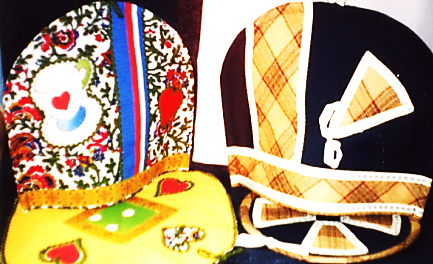 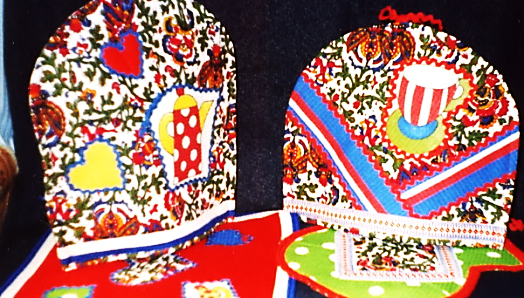 Можно сочетать набивные и однотонные ткани. Да, это мне по силам, нет проблем в материальном плане, но они мне не очень понравились.
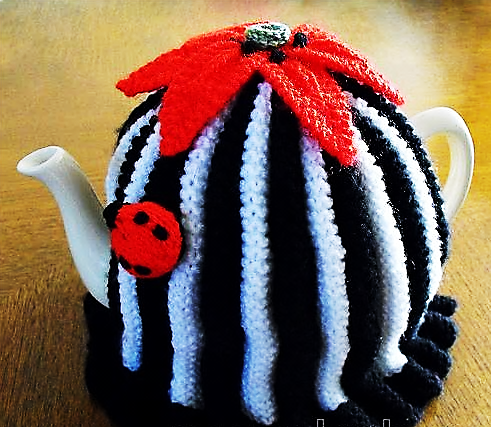 Грелка, связанная крючком или спицами.
Изготавливается из разной по цвету  пряжи.
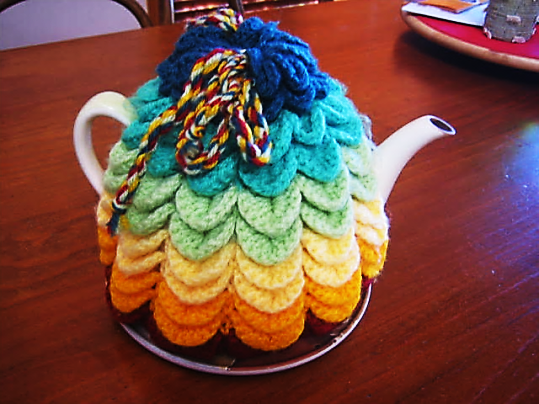 Но, к сожалению, я не увлекаюсь вязанием и в моем доме нет большого разнообразия ниток для вязания
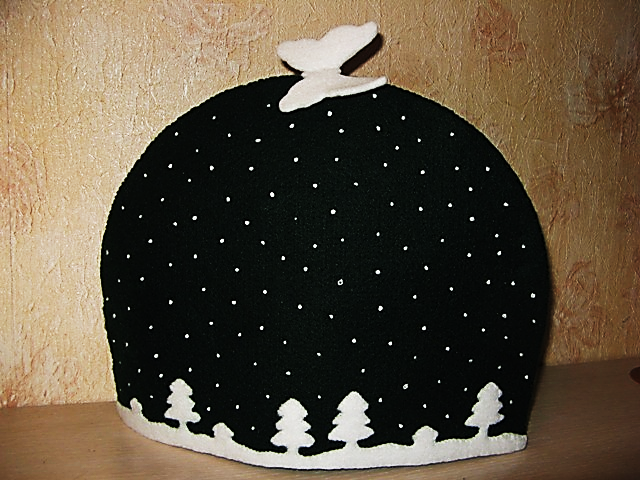 Грелка, выполненная в технике аппликации
Сделать её можно из разноцветных кусочков любой ткани, сукна, фетра, фланели. Красиво.
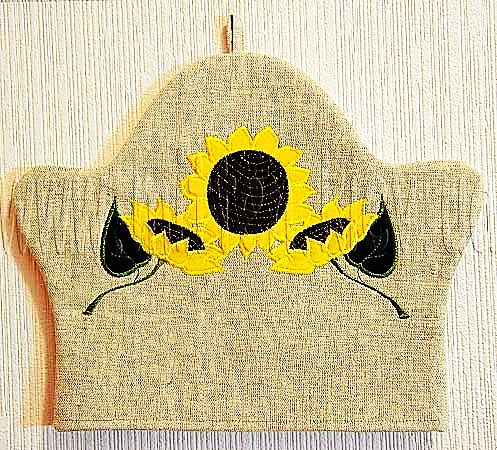 В этой технике  делается отделка деталей зигзагом, а на нашей домашней швейной  машине такого приспособления нет